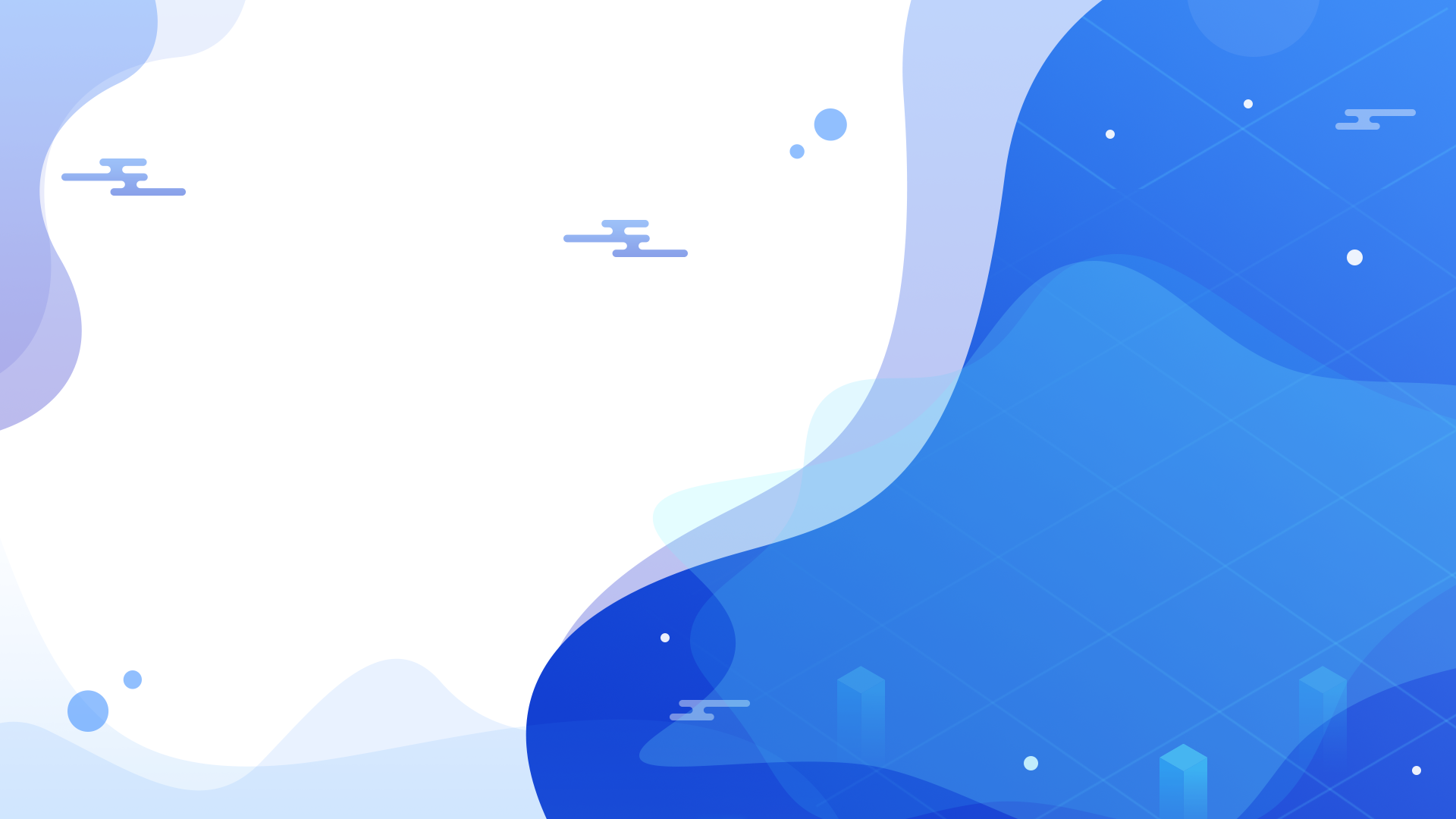 /地衣智能套件/
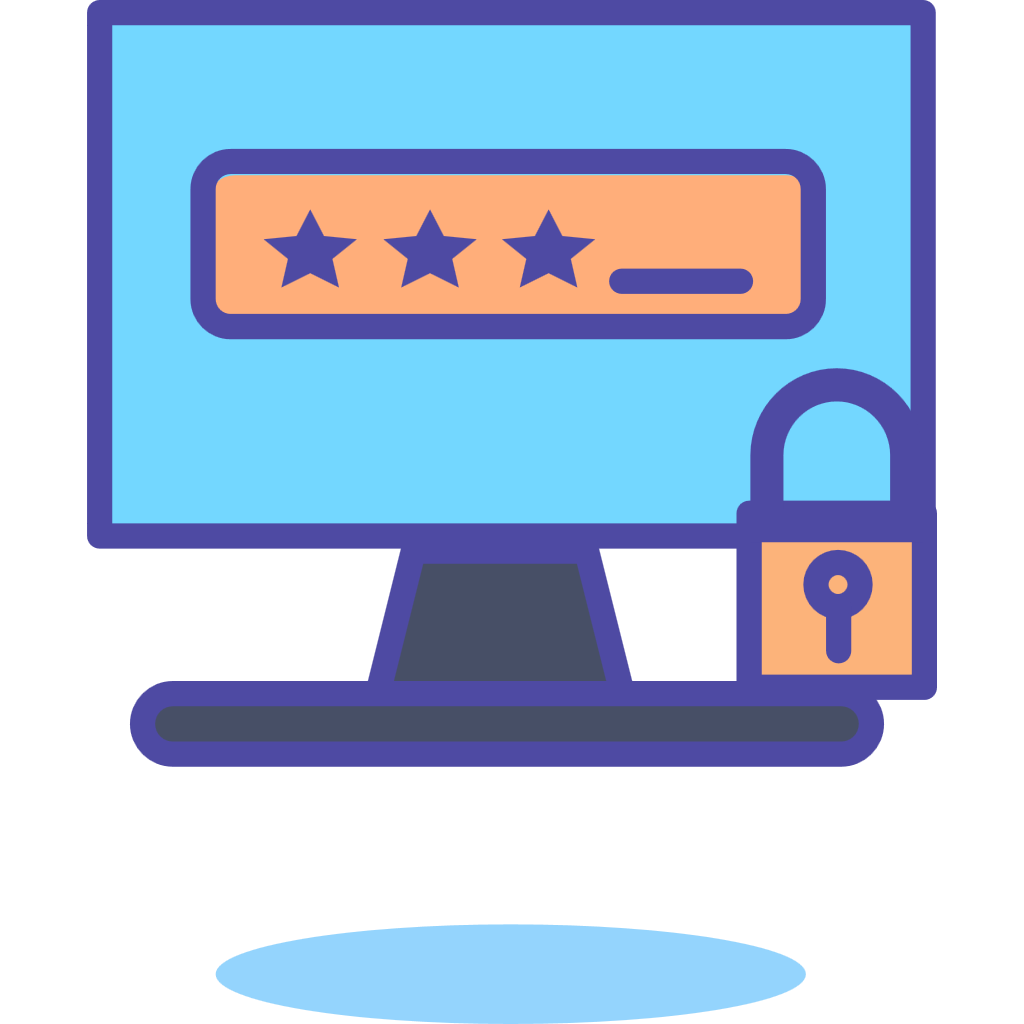 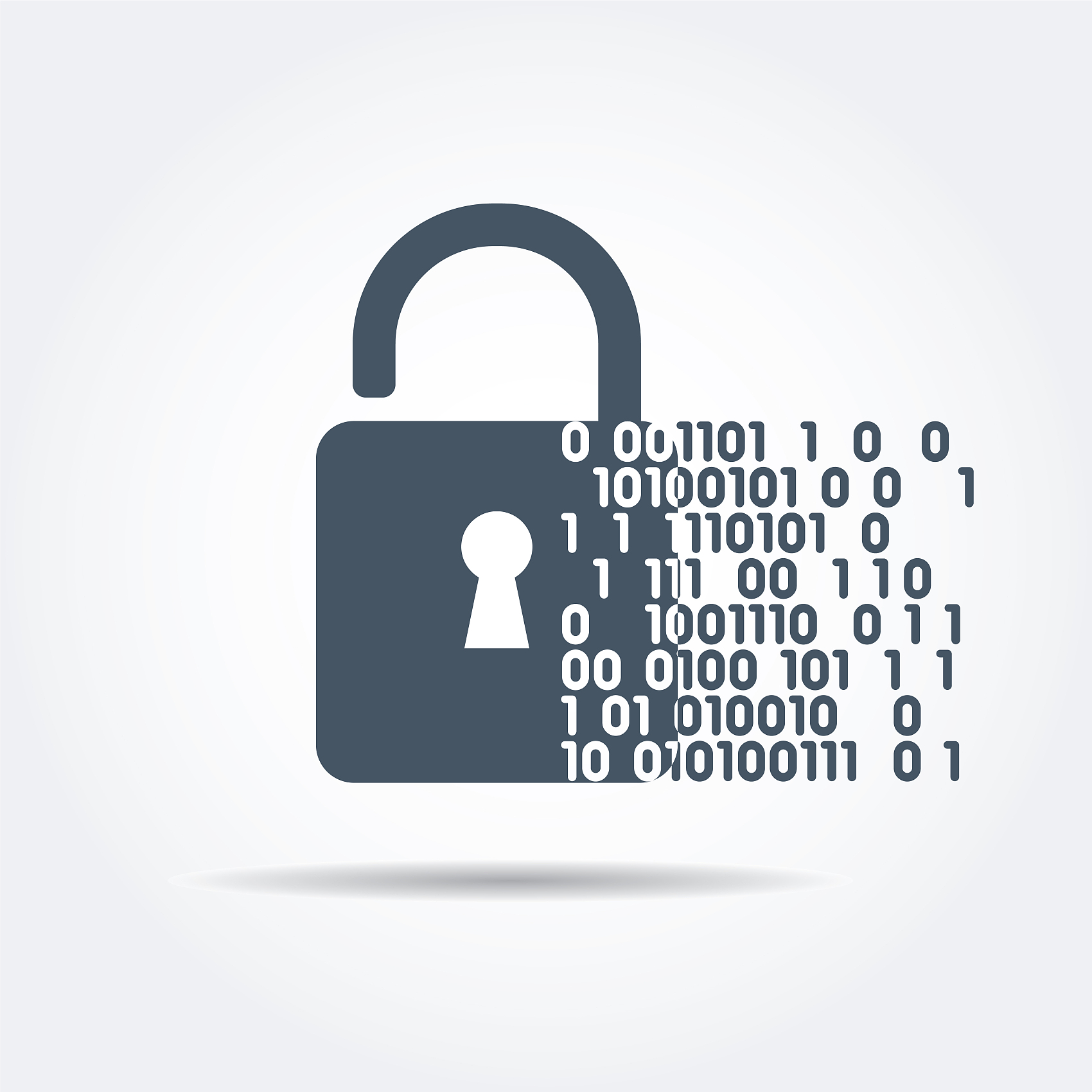 智能巡线
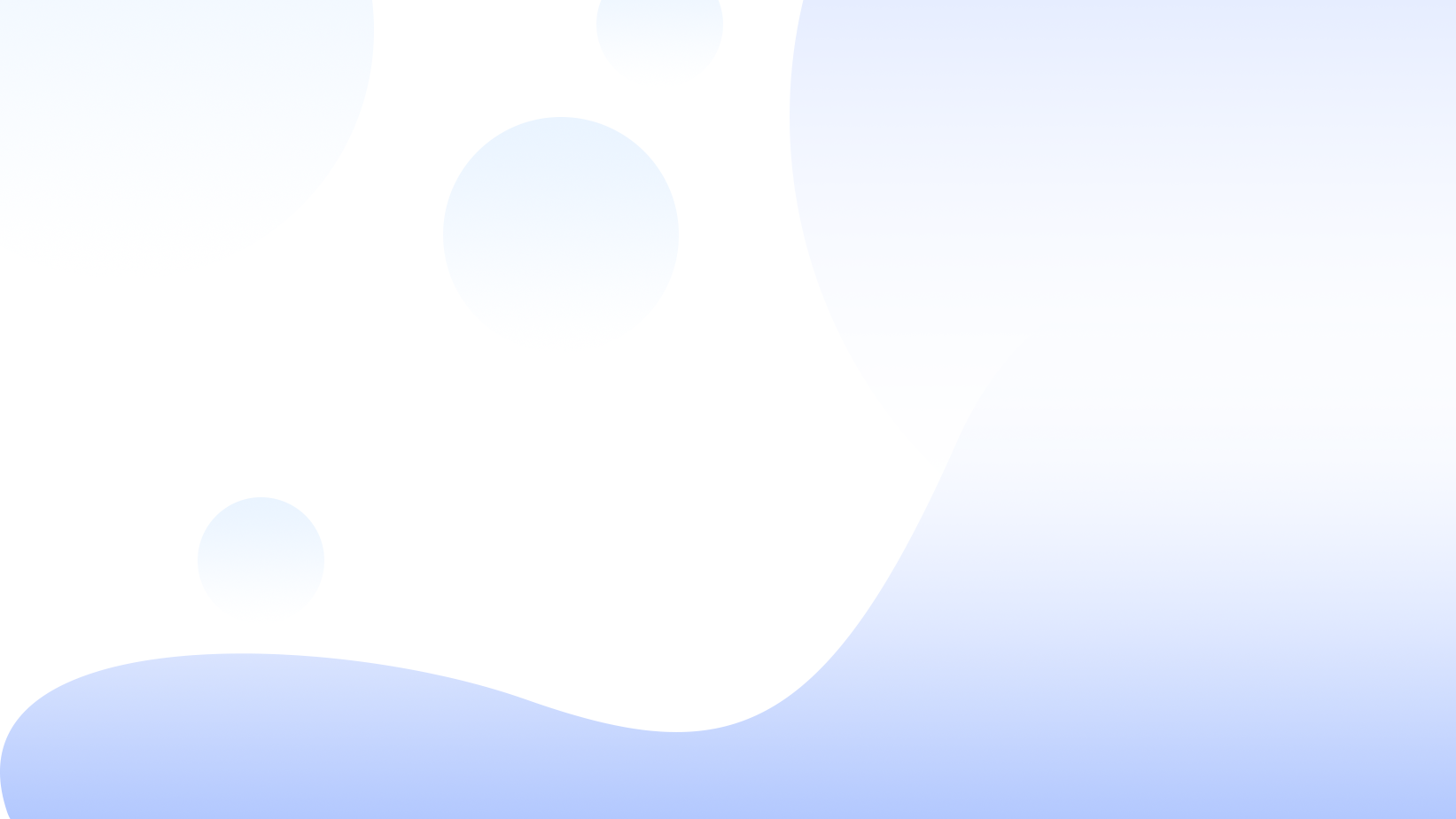 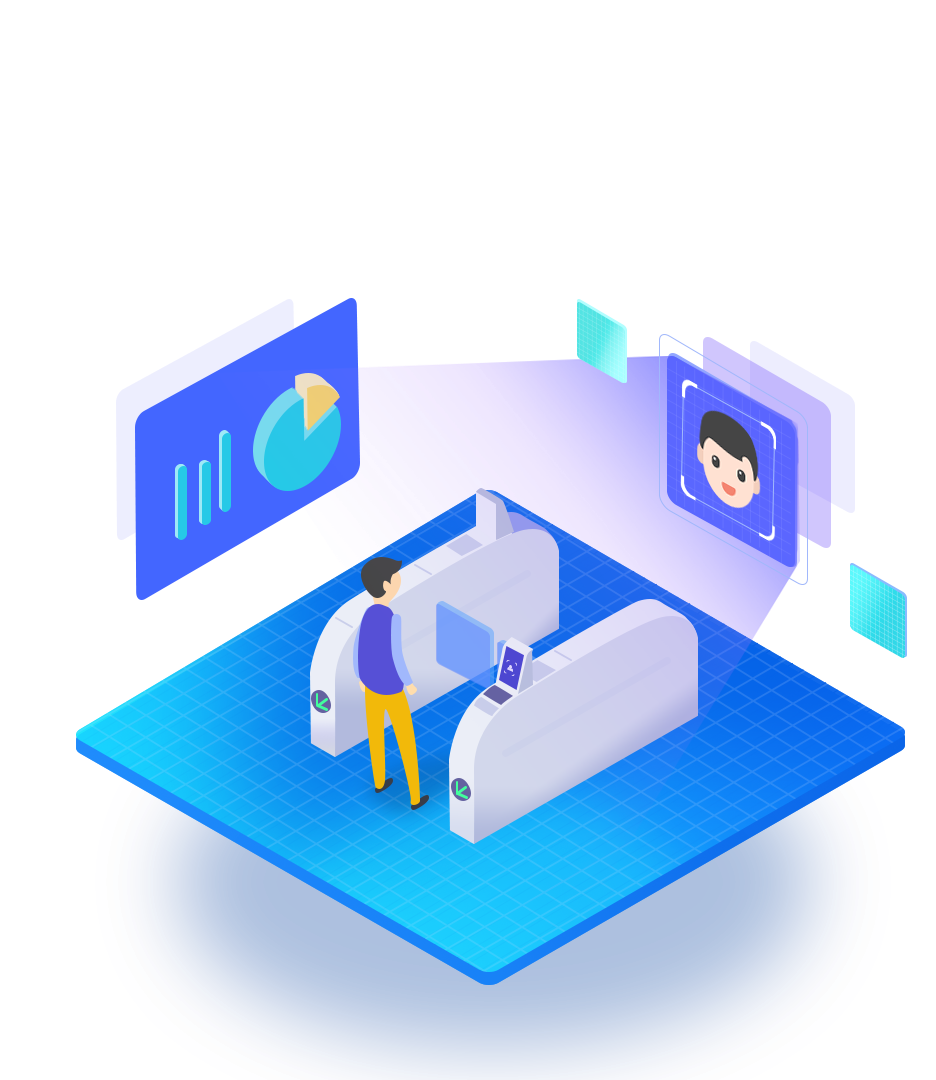 1
2
3
4
/智能巡线/
/过程分析/
/动手实践/
/调试与演示/
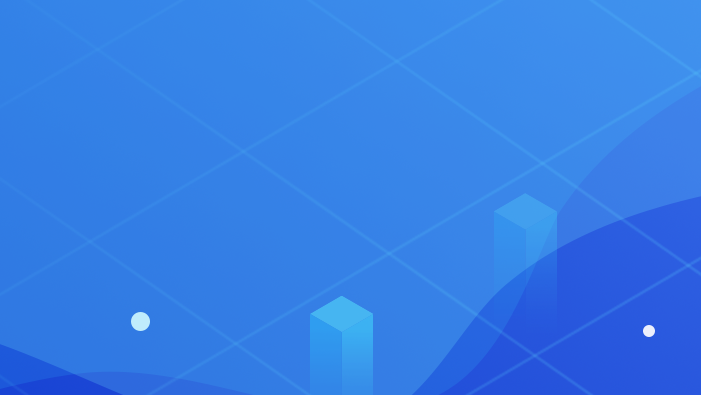 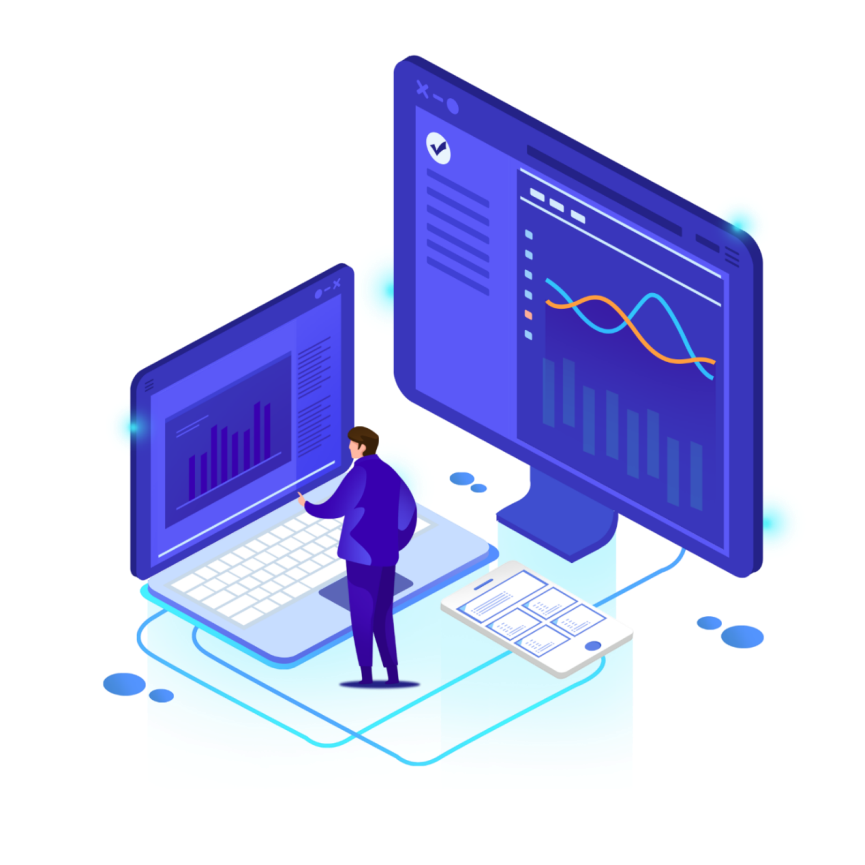 Part one
/智能巡线/
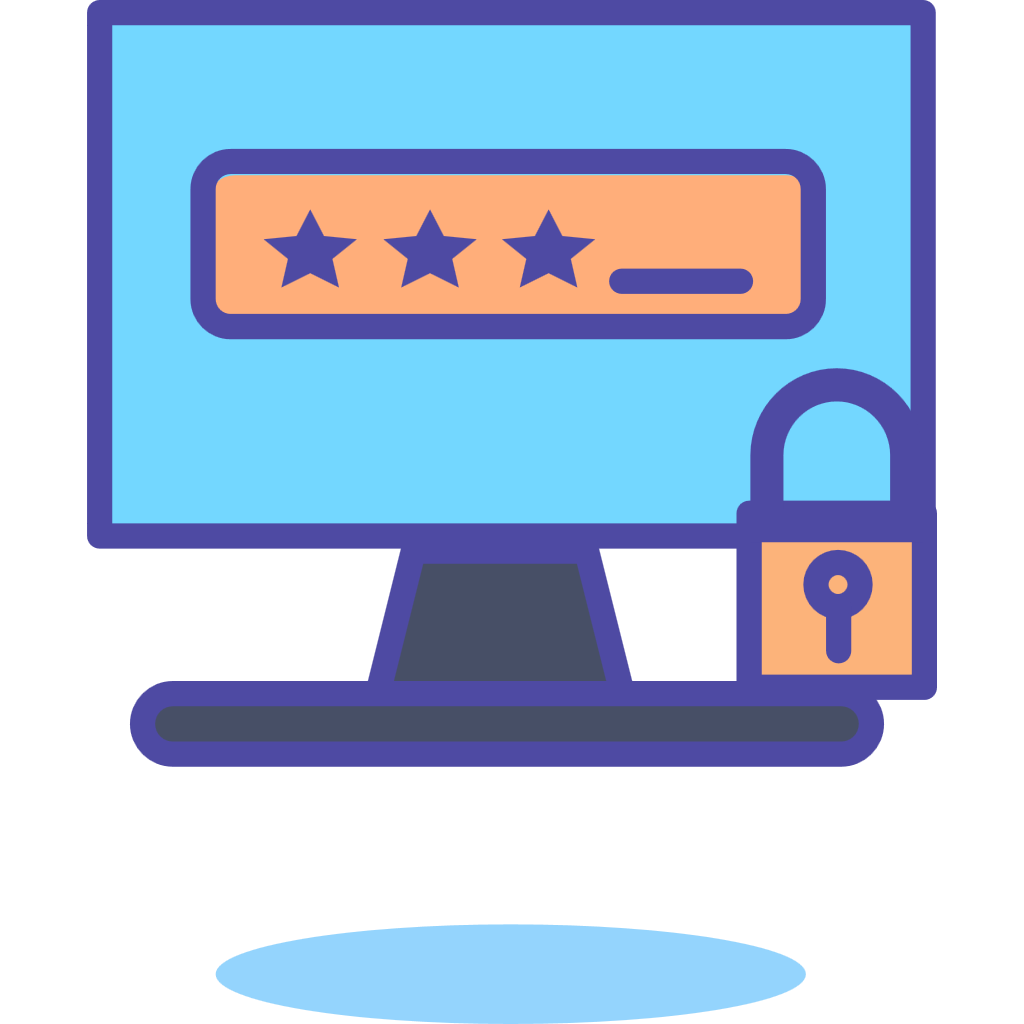 巡线是机器人的一种基本功能，指的是机器人通过某种传感器或装置获取到线路信息，并在行进过程中根据线路信息调整自身的运动方向或轨迹，以实现沿线路运动的过程。一般使用灰度传感作为感应装置。
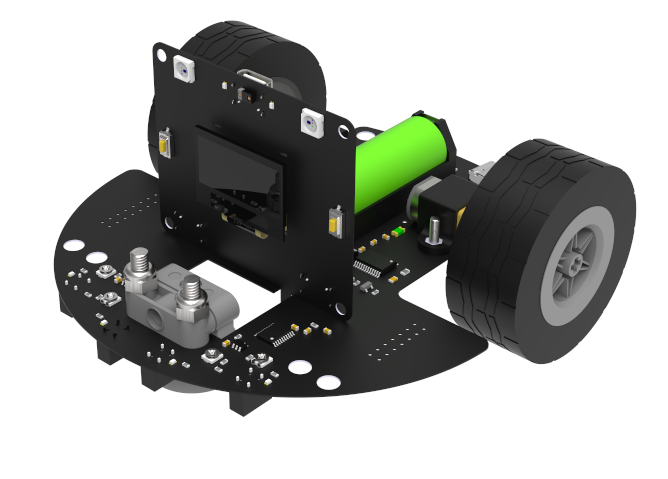 /智能巡线/
灰度传感器4
灰度传感器3
灰度传感器2
灰度传感器1
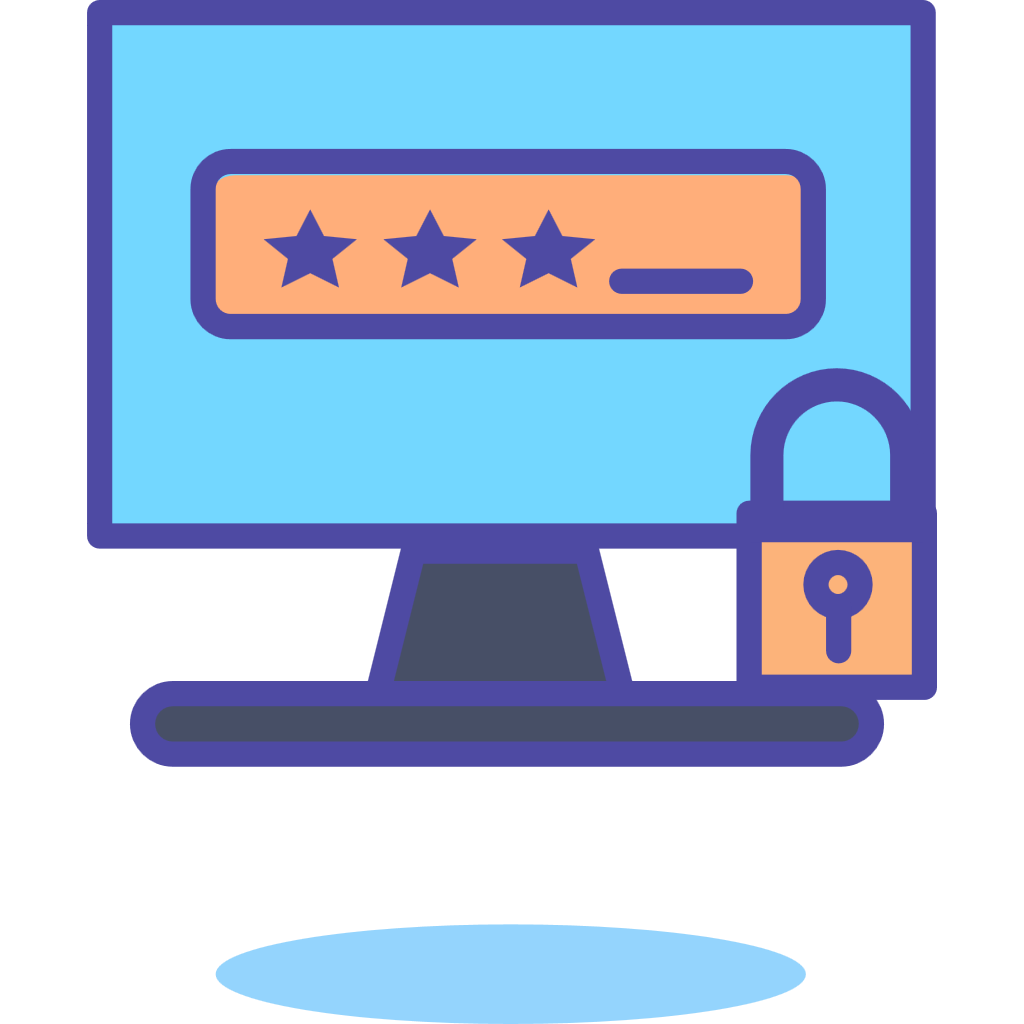 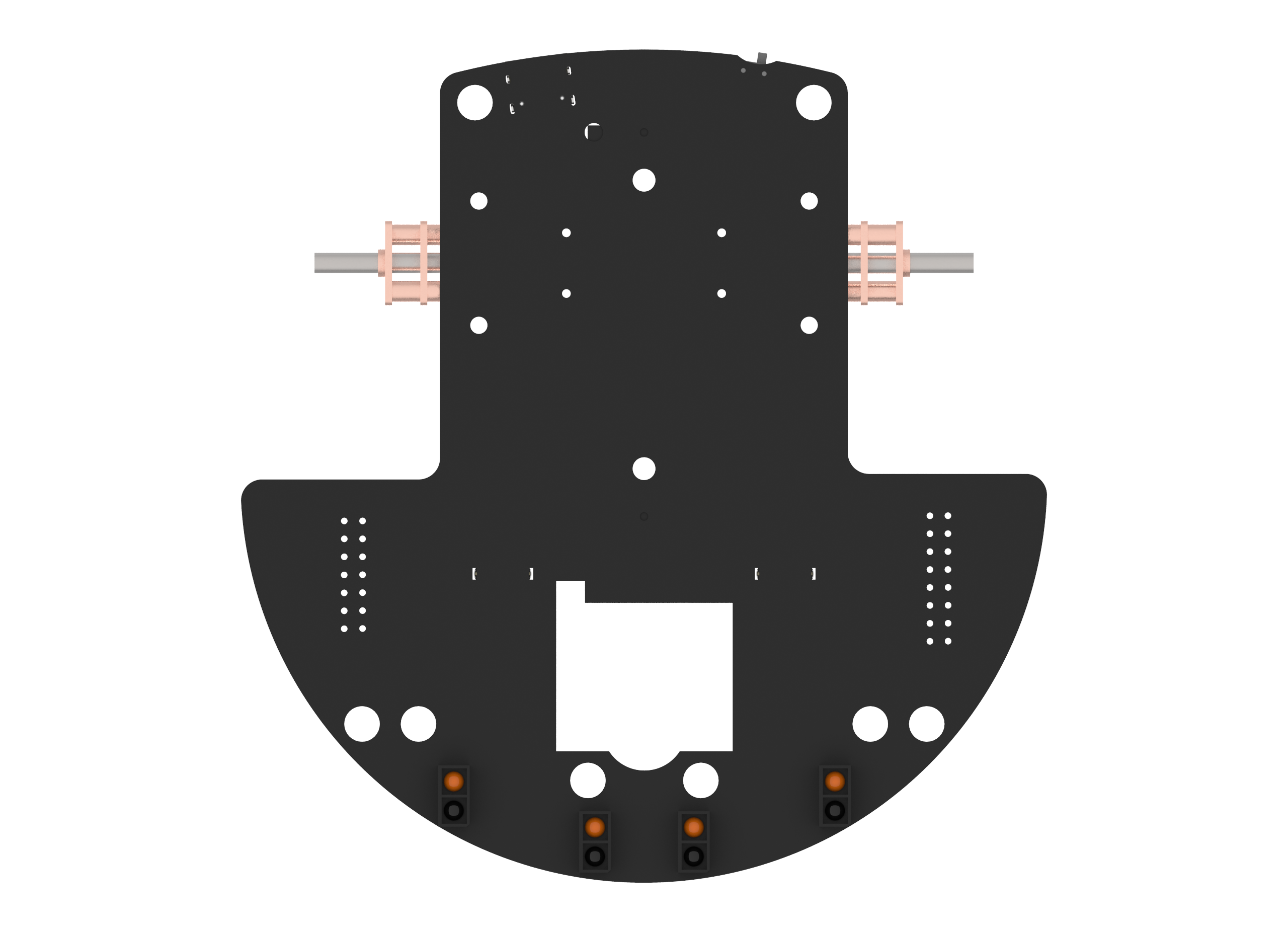 /智能巡线/
使用地衣智能套件巡线时，一般使用2、3号灰度传感器进行巡线，1、4号灰度传感器进行辅助判断。
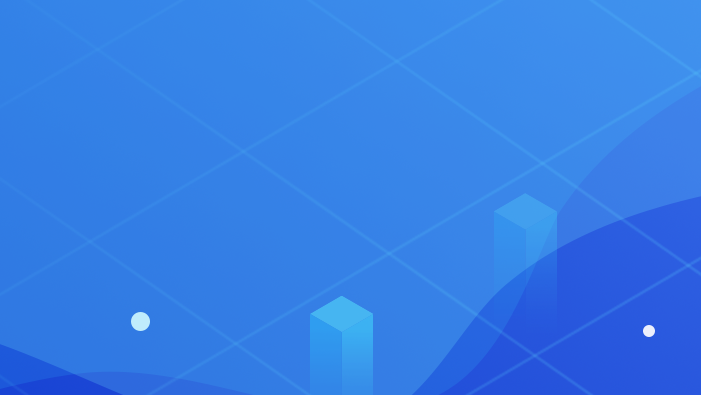 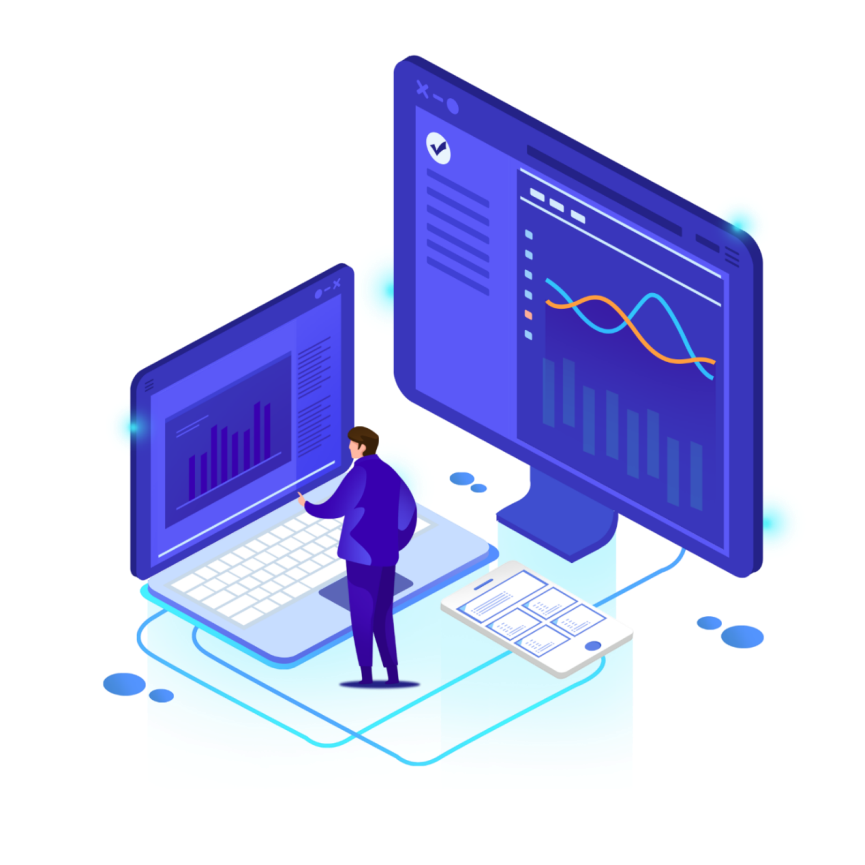 Part two
/过程分析/
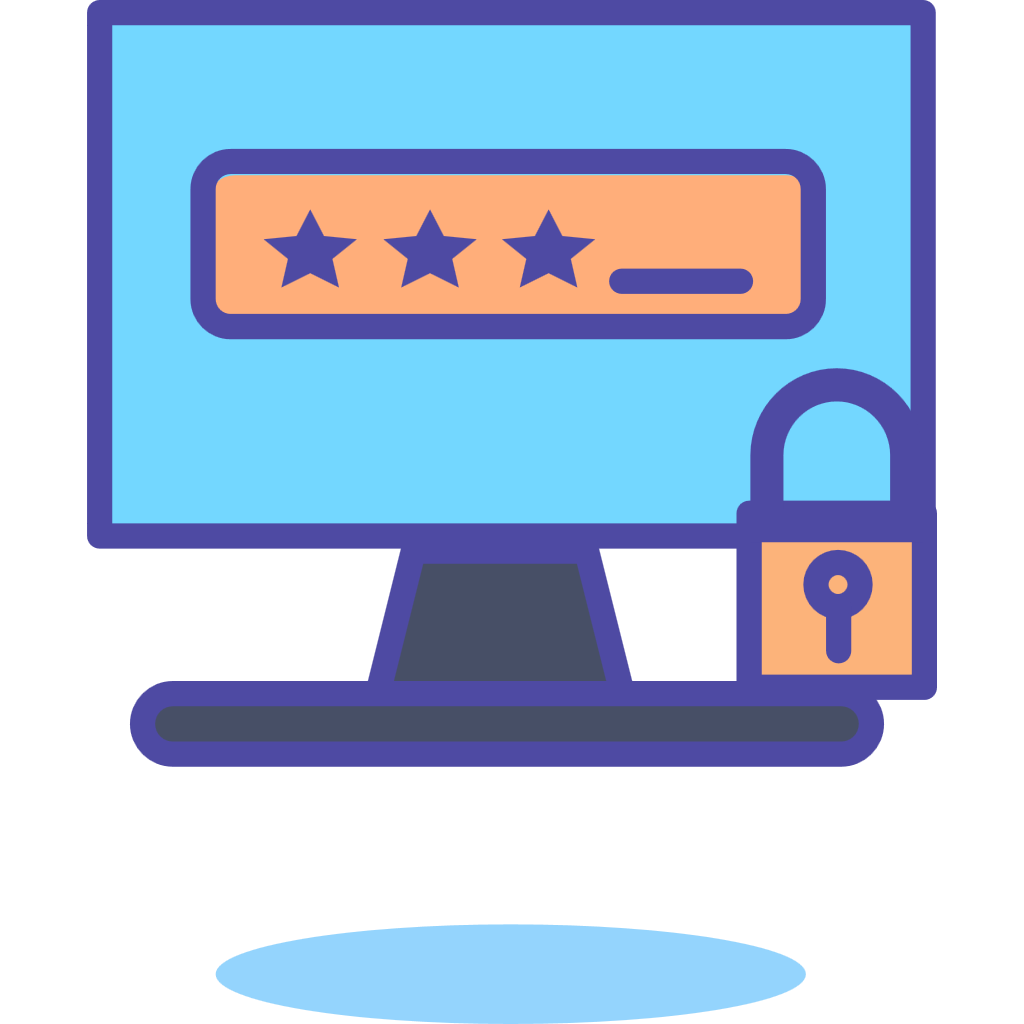 智能巡线原理分析
/过程分析/
原理：哪一侧的传感器检测到黑线，就往该侧方向调整机器人。
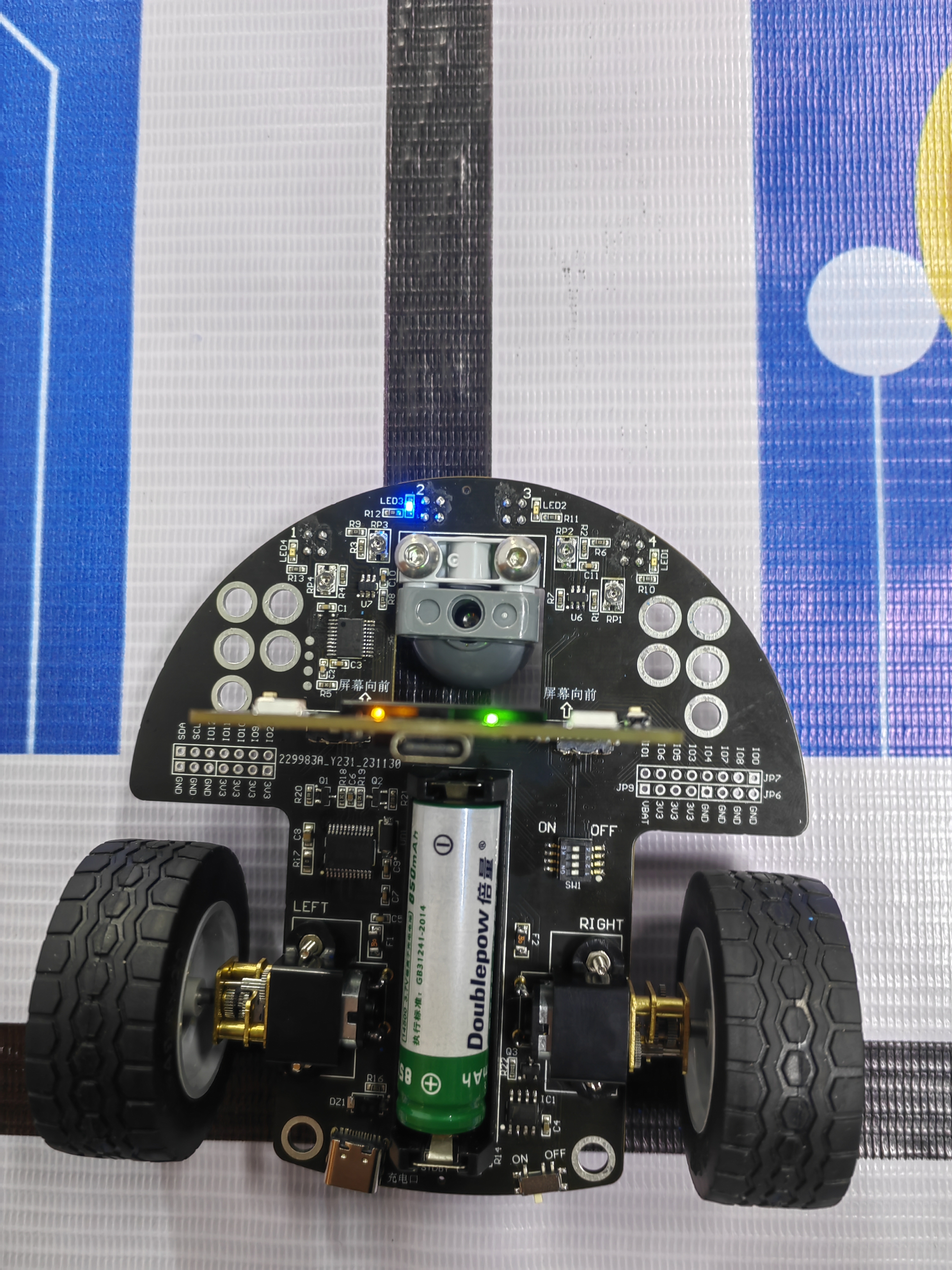 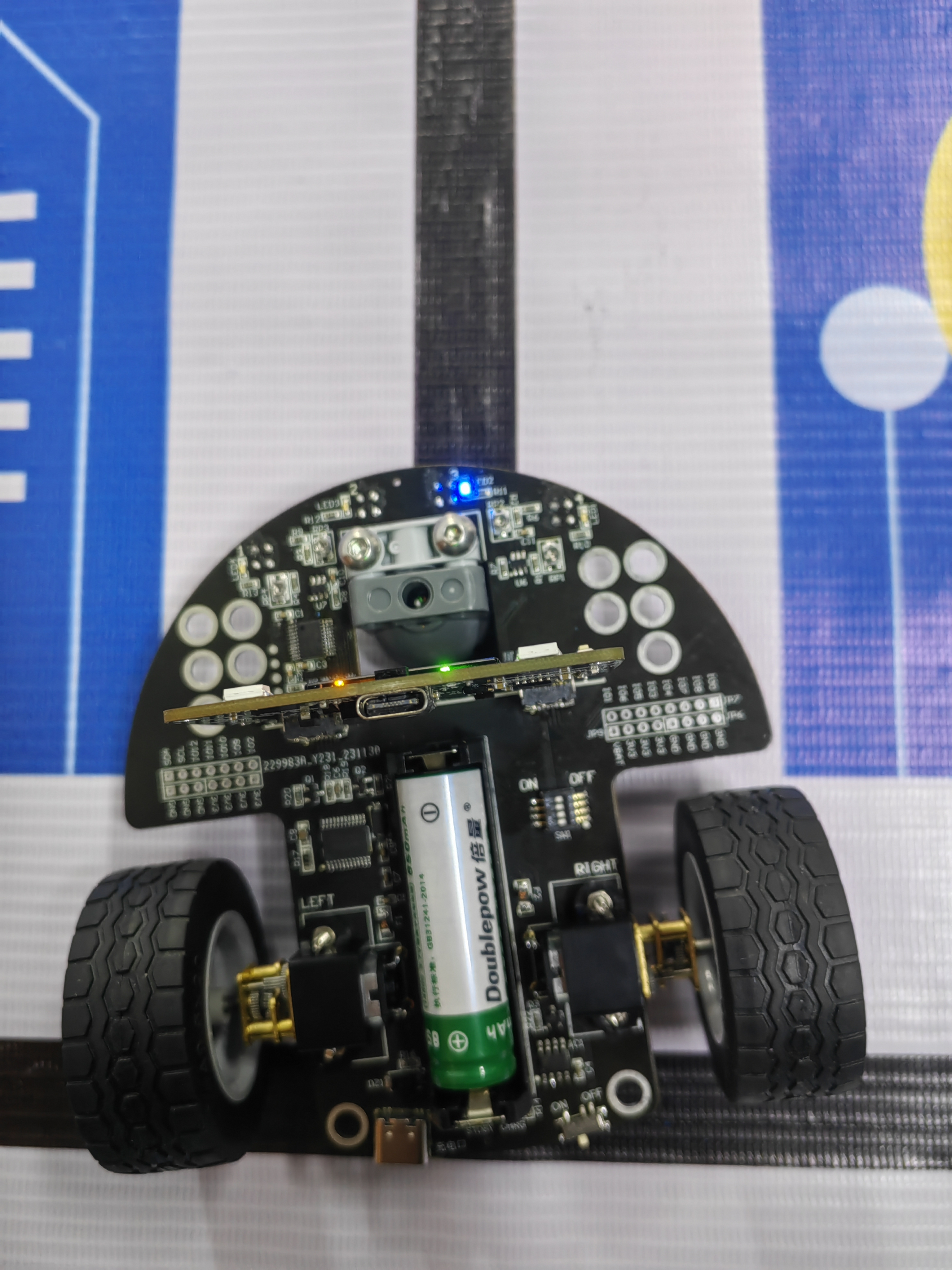 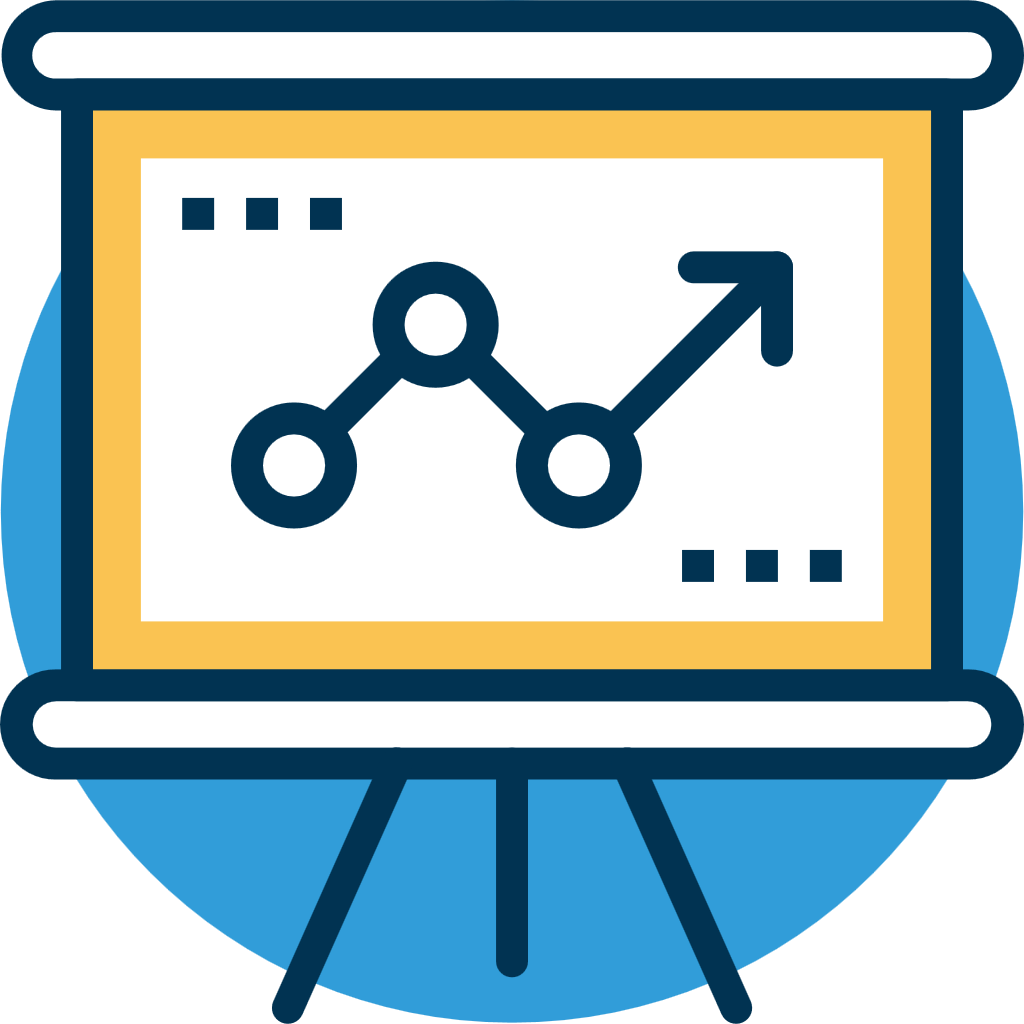 左侧灰度传感器检测到黑线时，机器人朝向发生右偏，调整机器人向左转。
右侧灰度传感器检测到黑线时，机器人朝向发生左偏，调整机器人向右转。
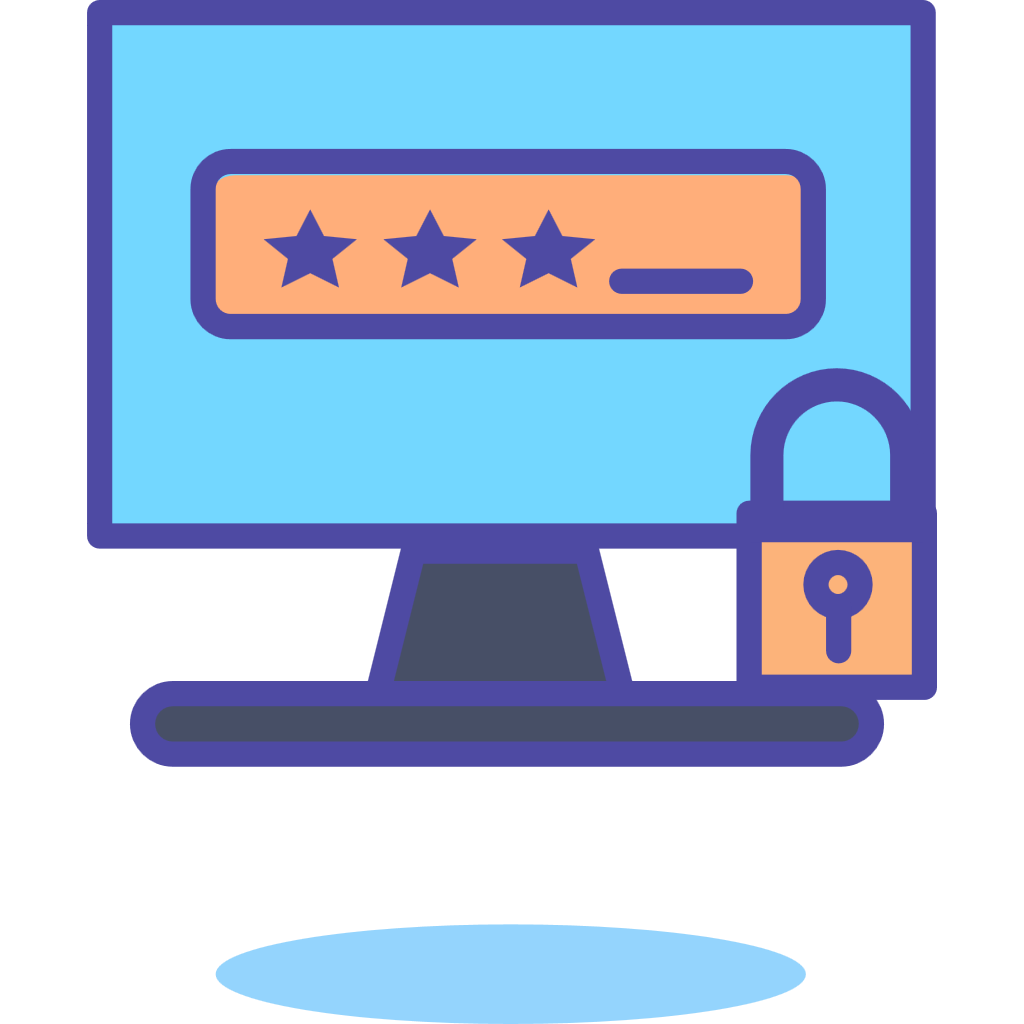 3号灰度传感器检测到黑线，且2号灰度传感器检测不到黑线
右转
1、右转
/过程分析/
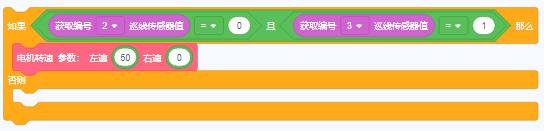 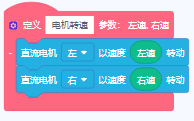 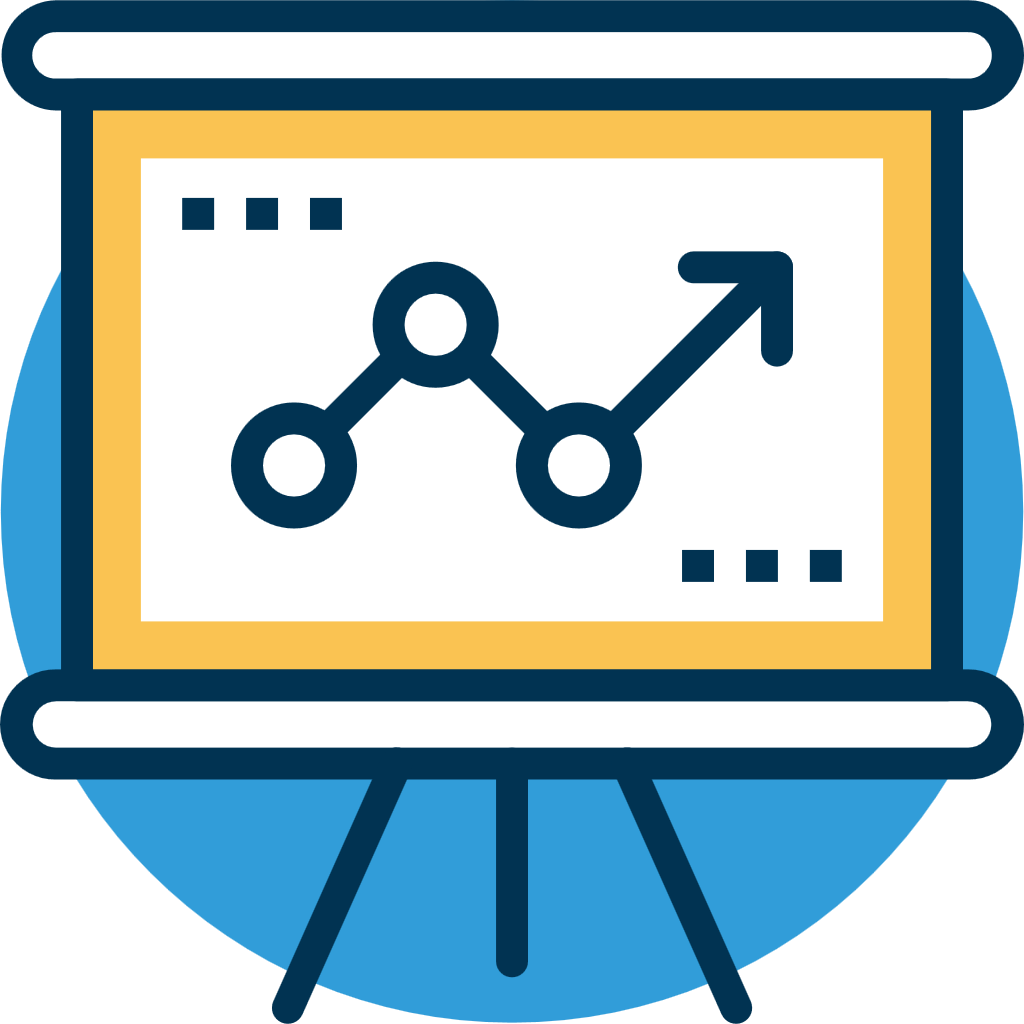 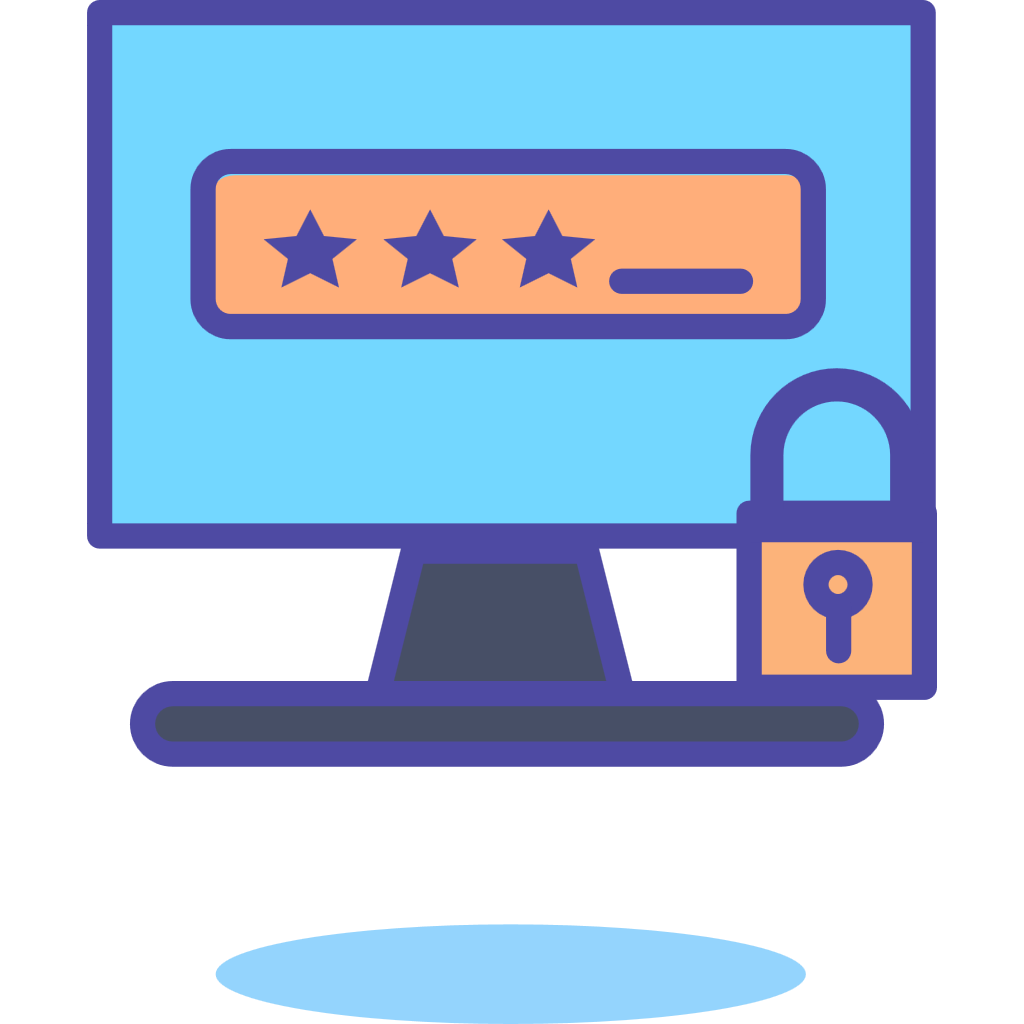 2号灰度传感器检测到黑线，且3号灰度传感器检测不到黑线
左转
处了右转、左转情况，就是直行
2、左转与直行
/过程分析/
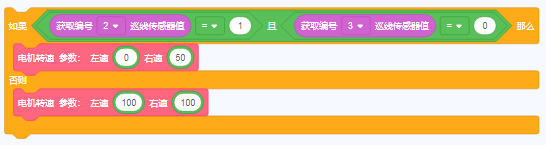 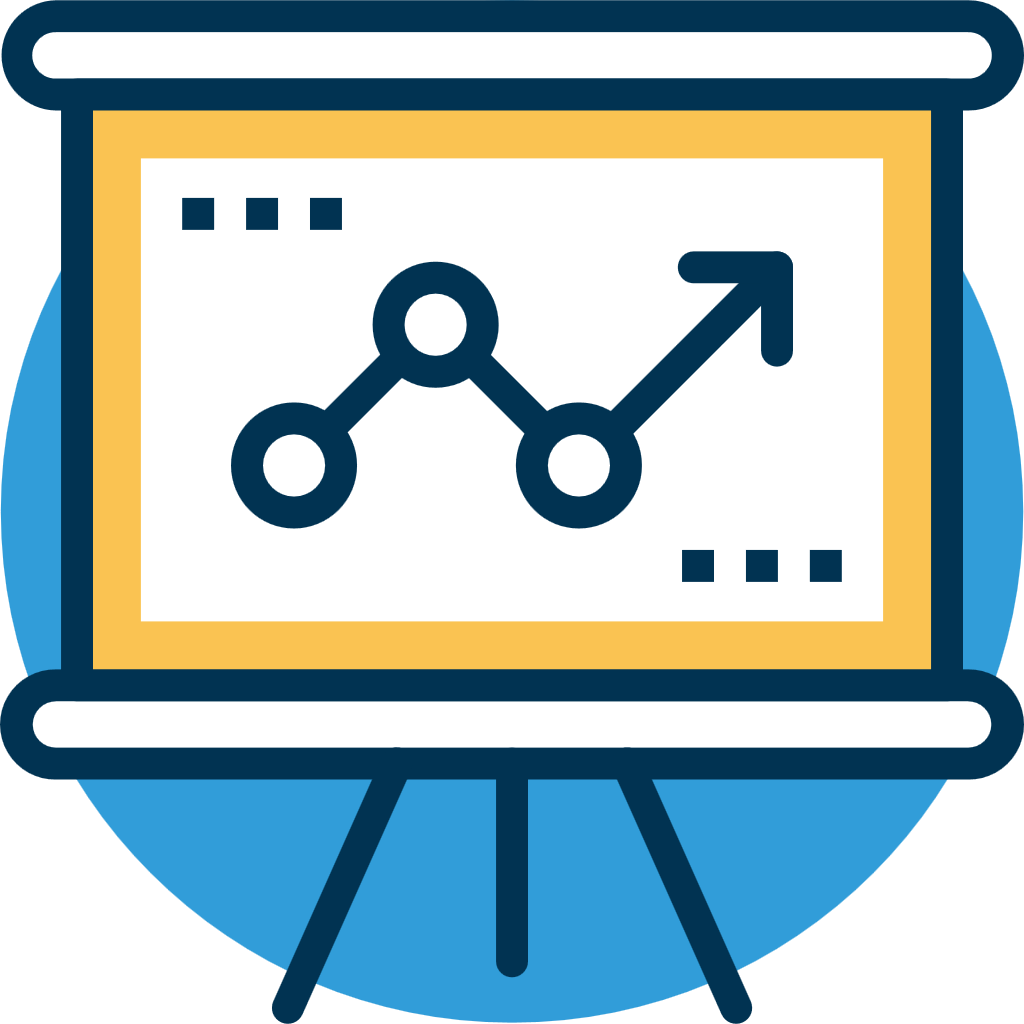 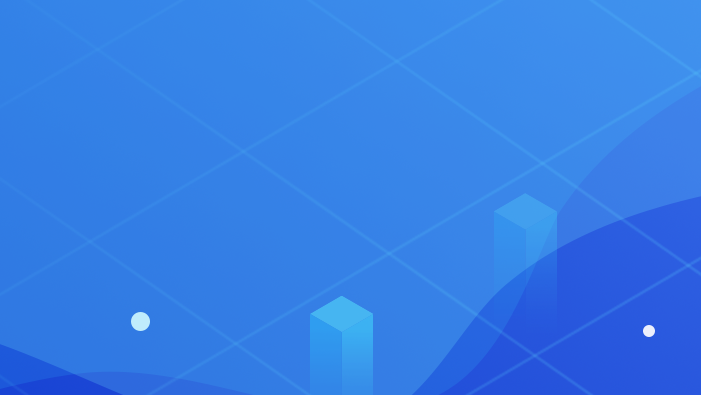 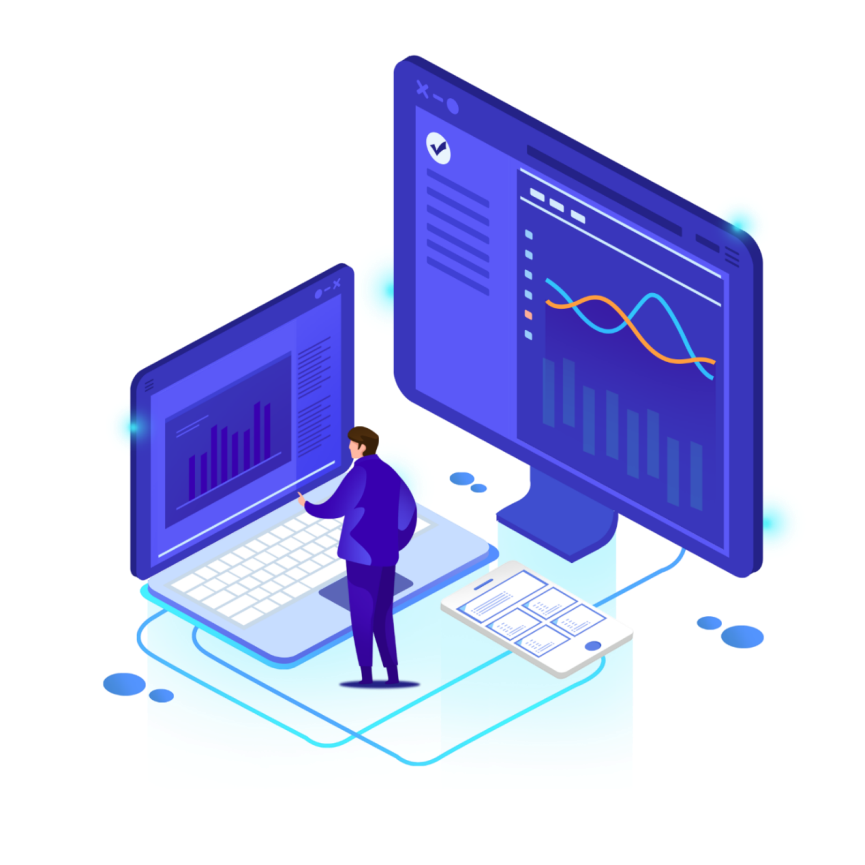 Part three
/动手实践/
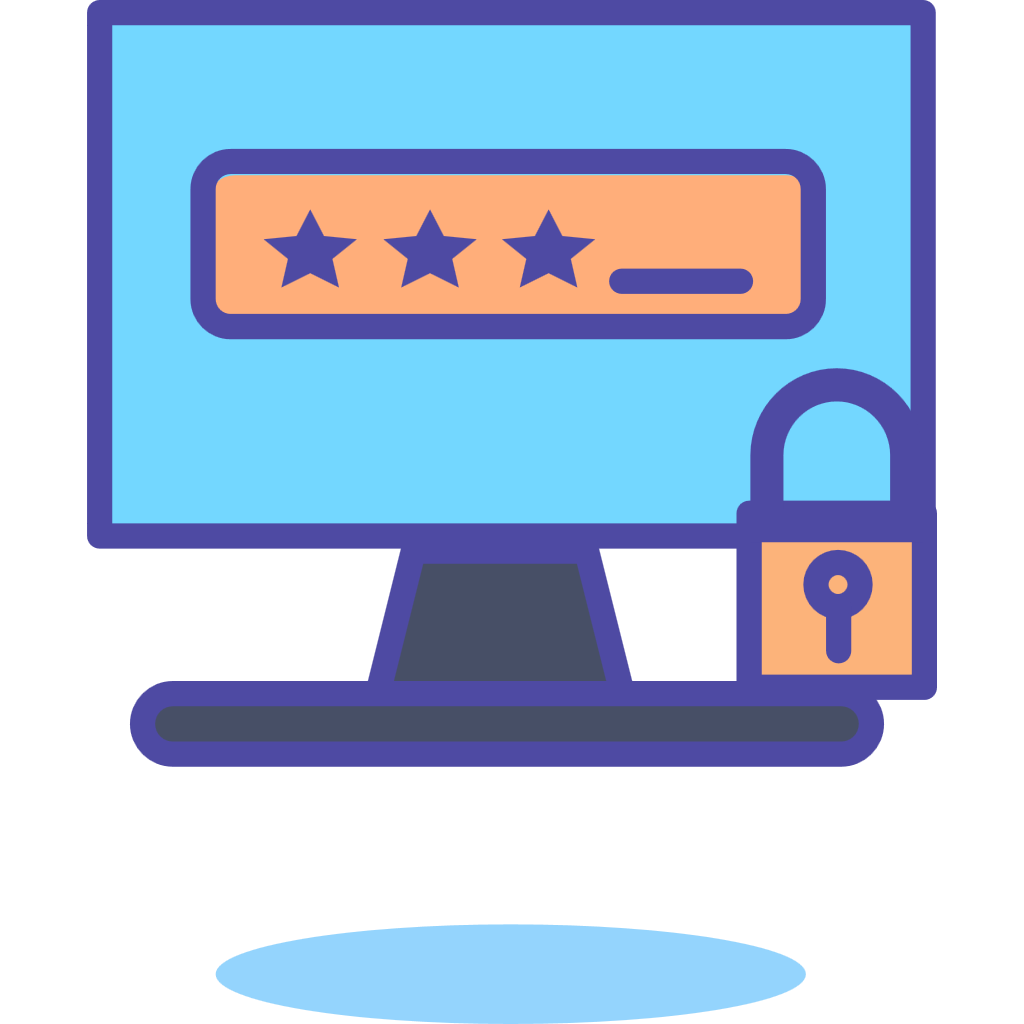 参考程序
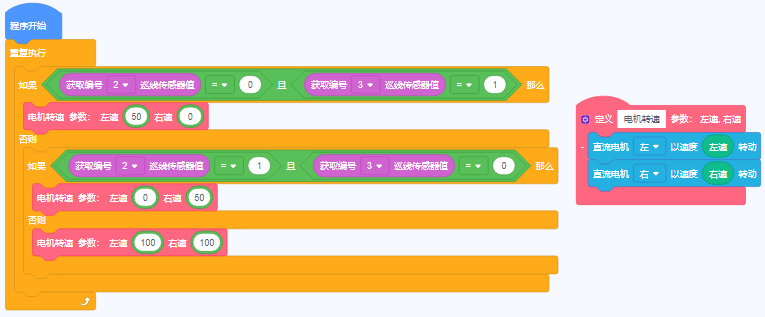 /动手实践/
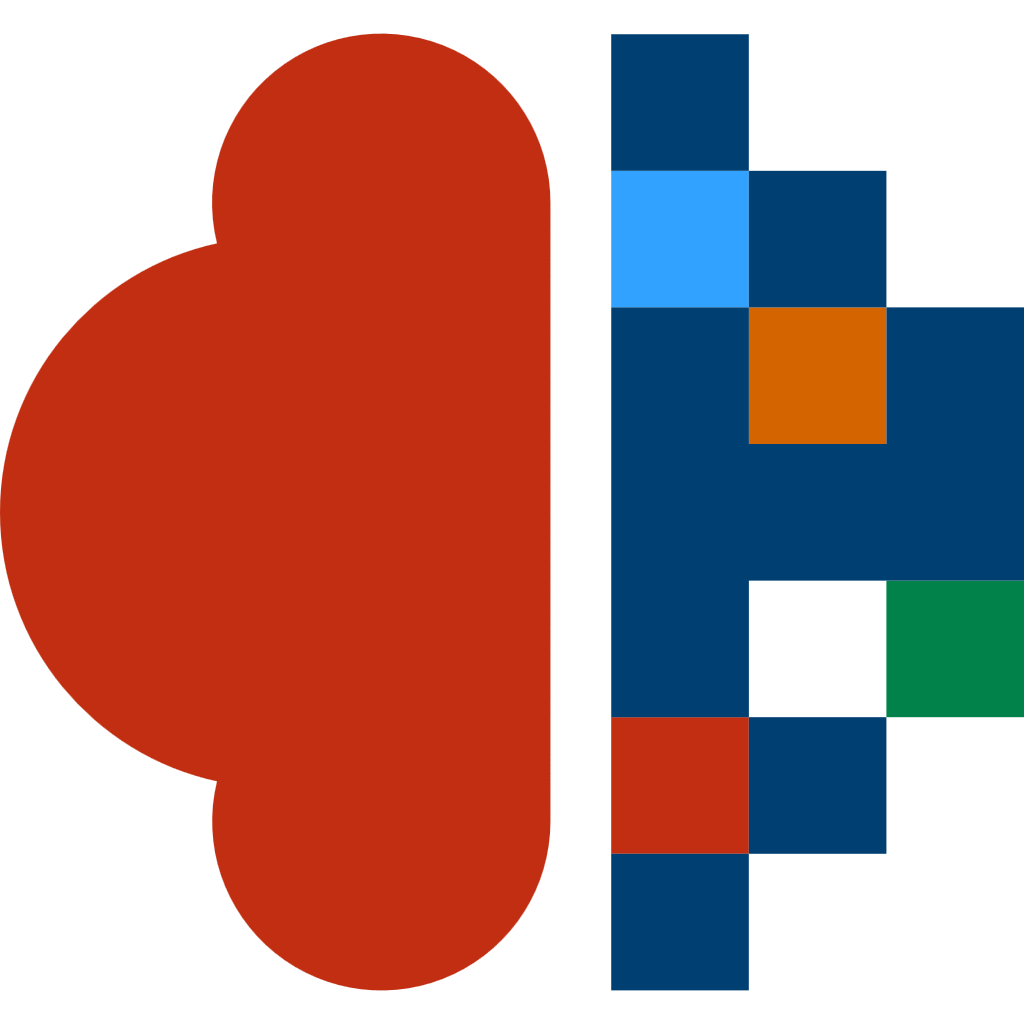 备注：速度根据实际情况修改，以后的子程序都在此基础上完成，请勿删除。
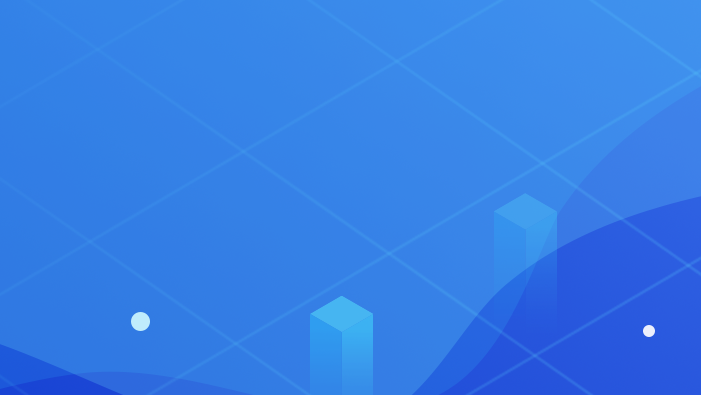 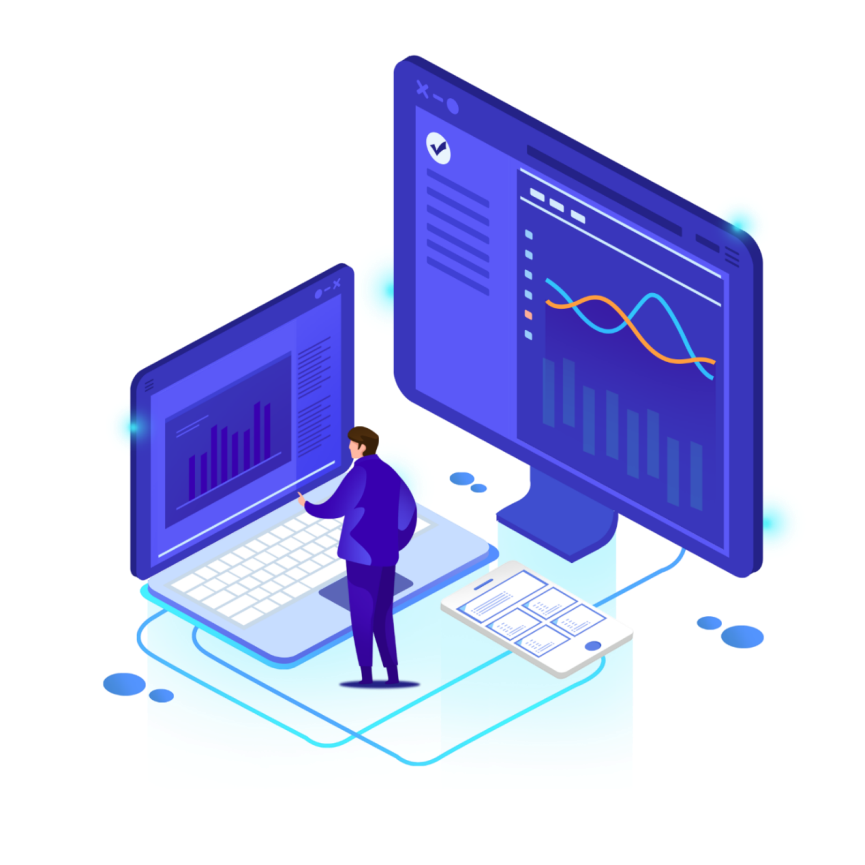 Part four
/调试与演示/
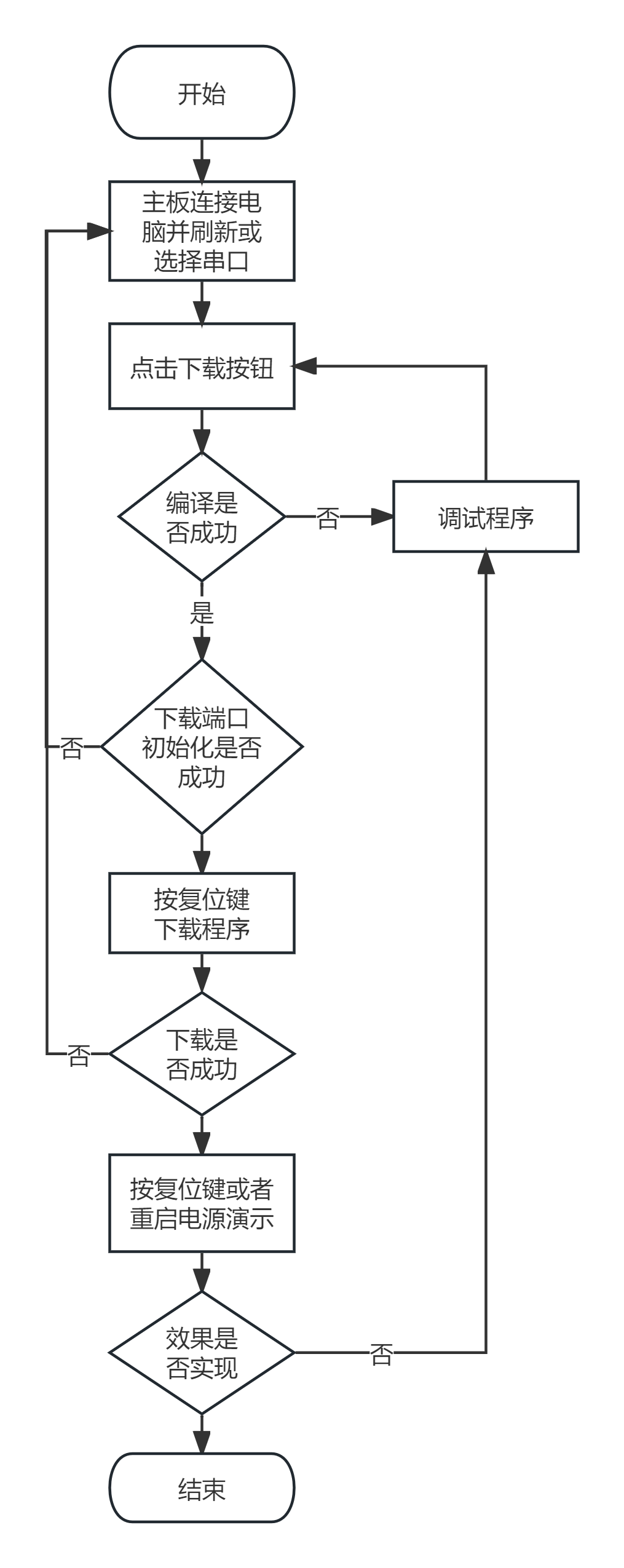 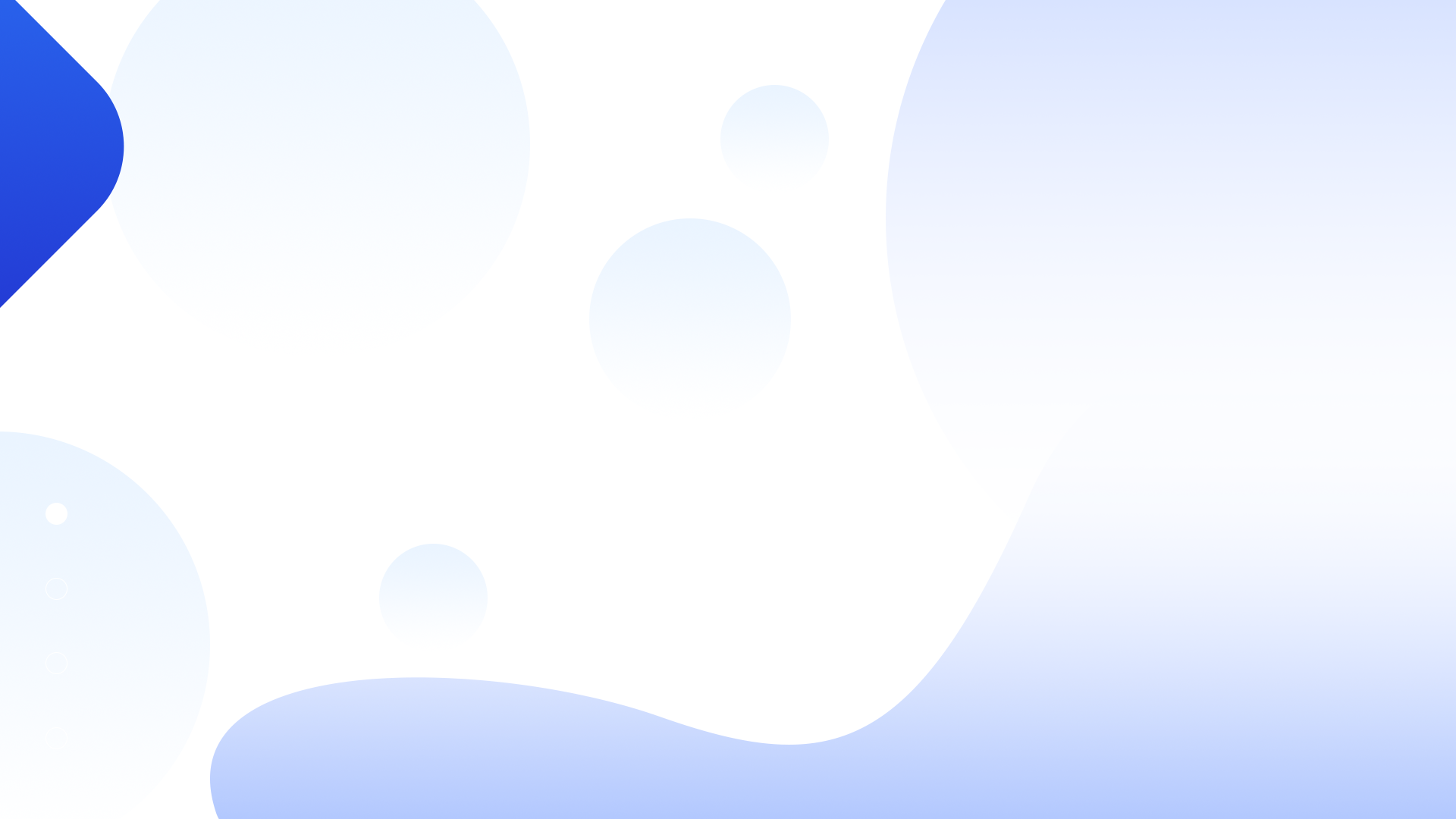 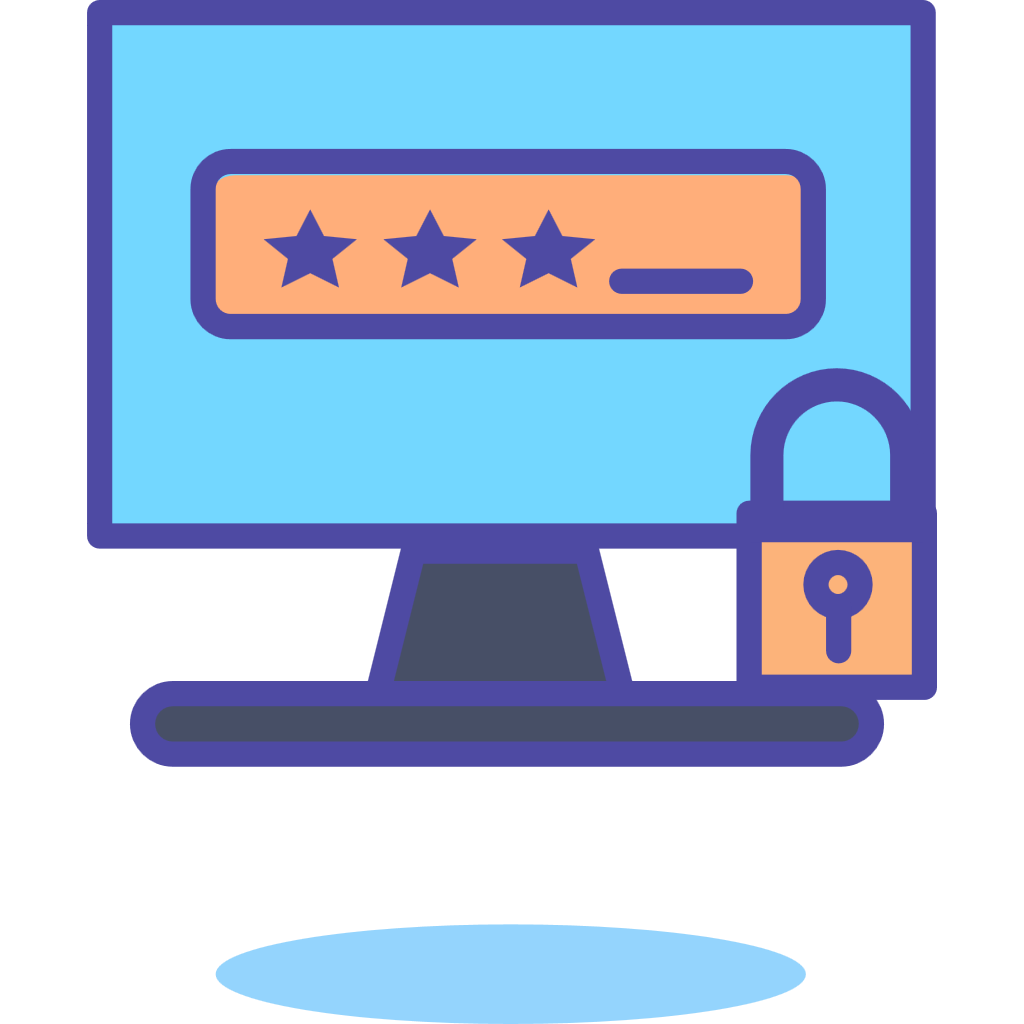 /调试与演示/
调试与演示流程如图所示。
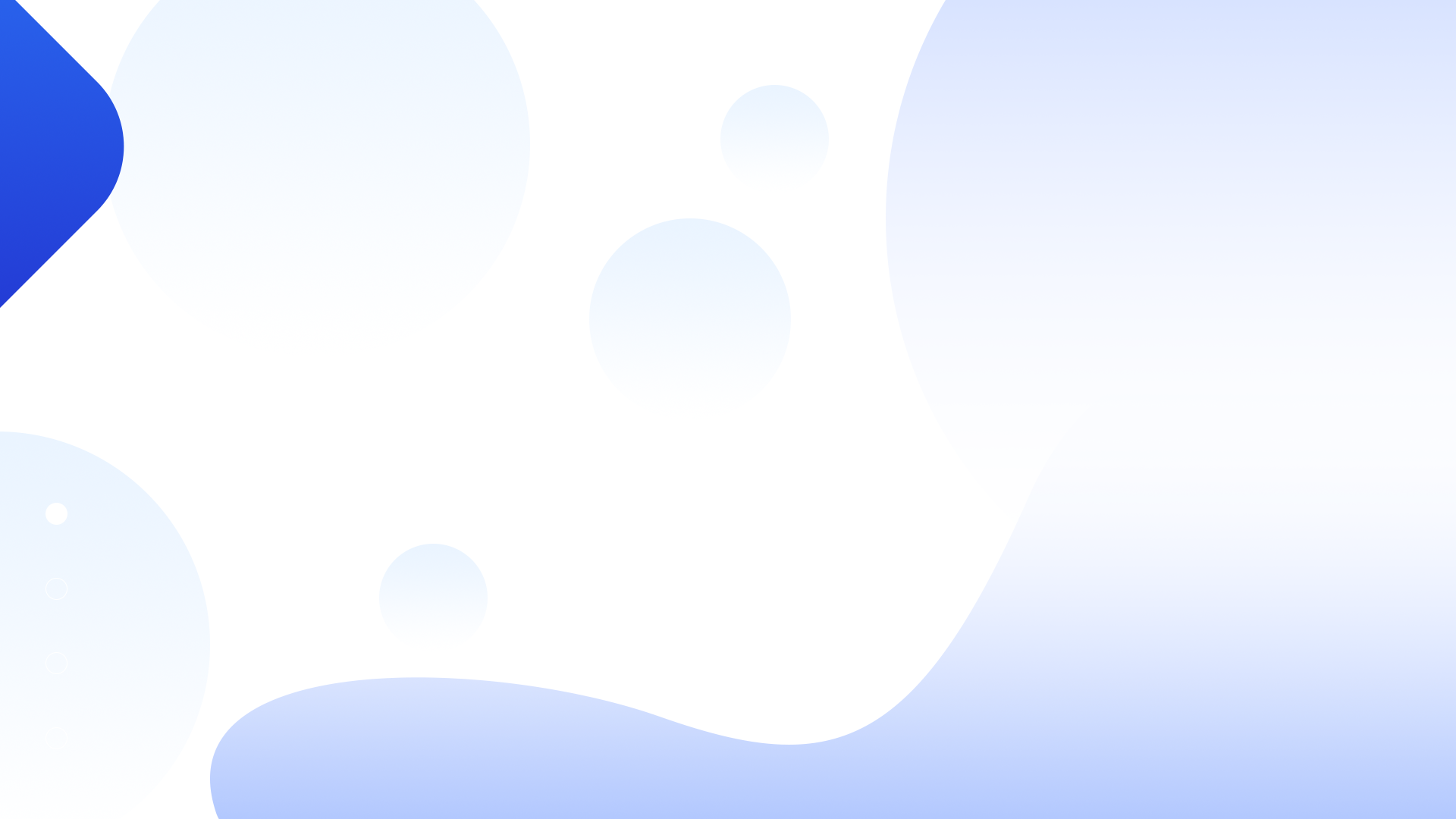 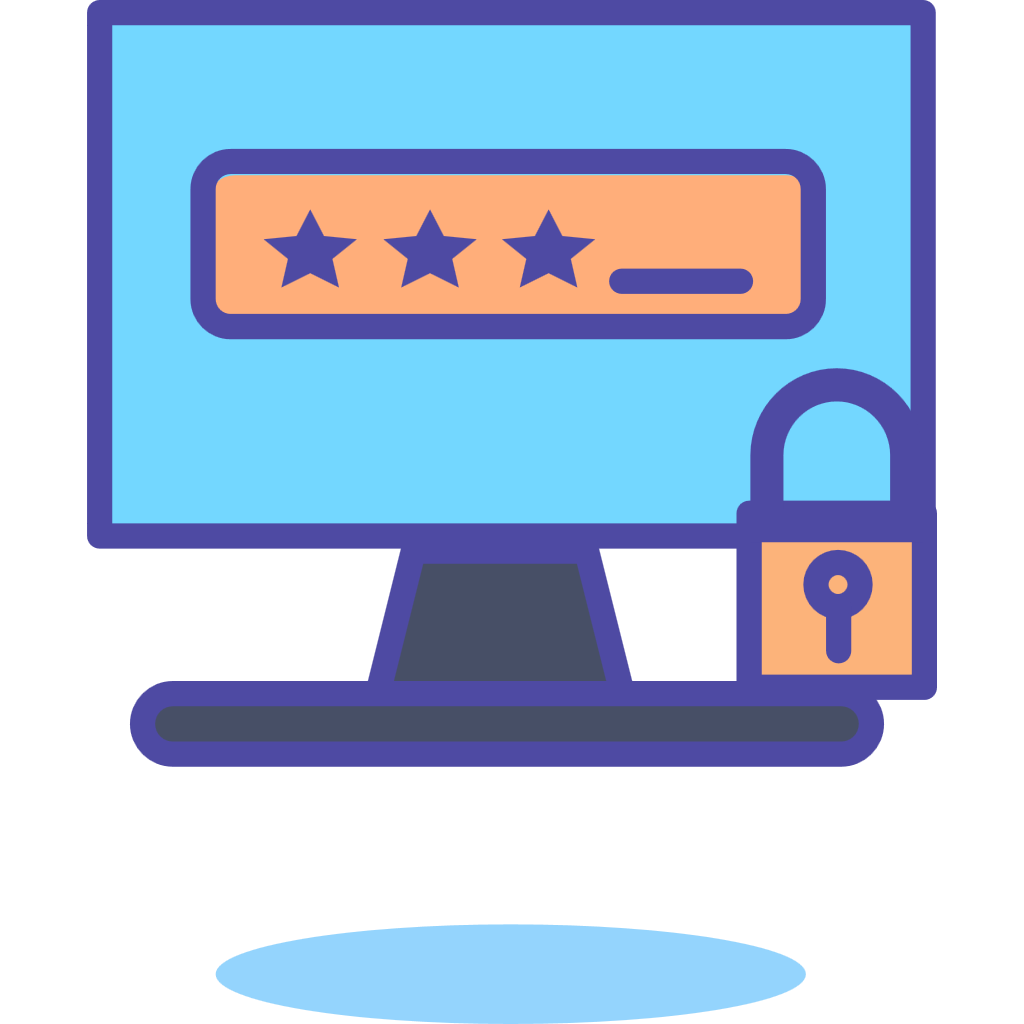 演示效果视频
/调试与演示/
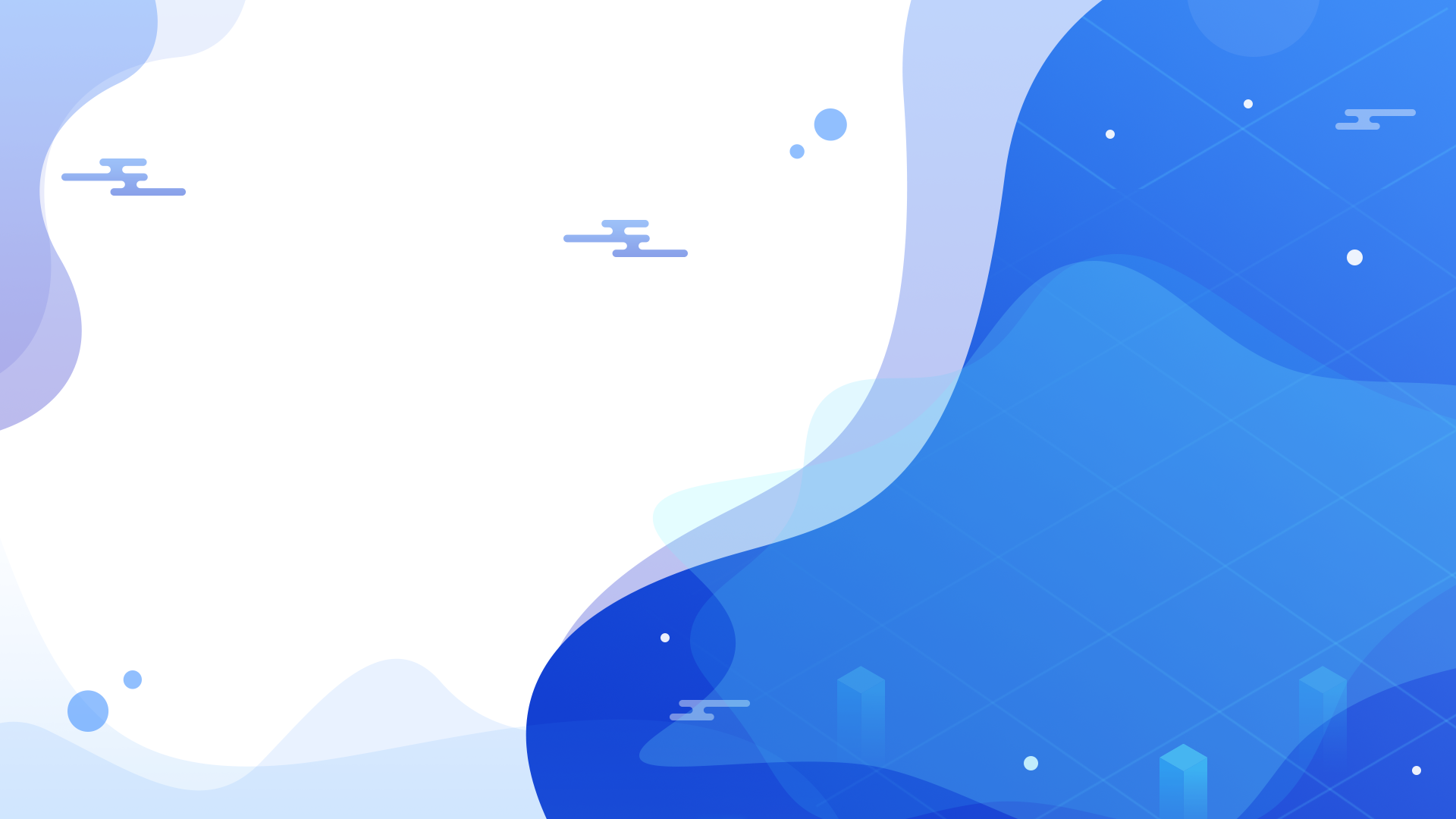 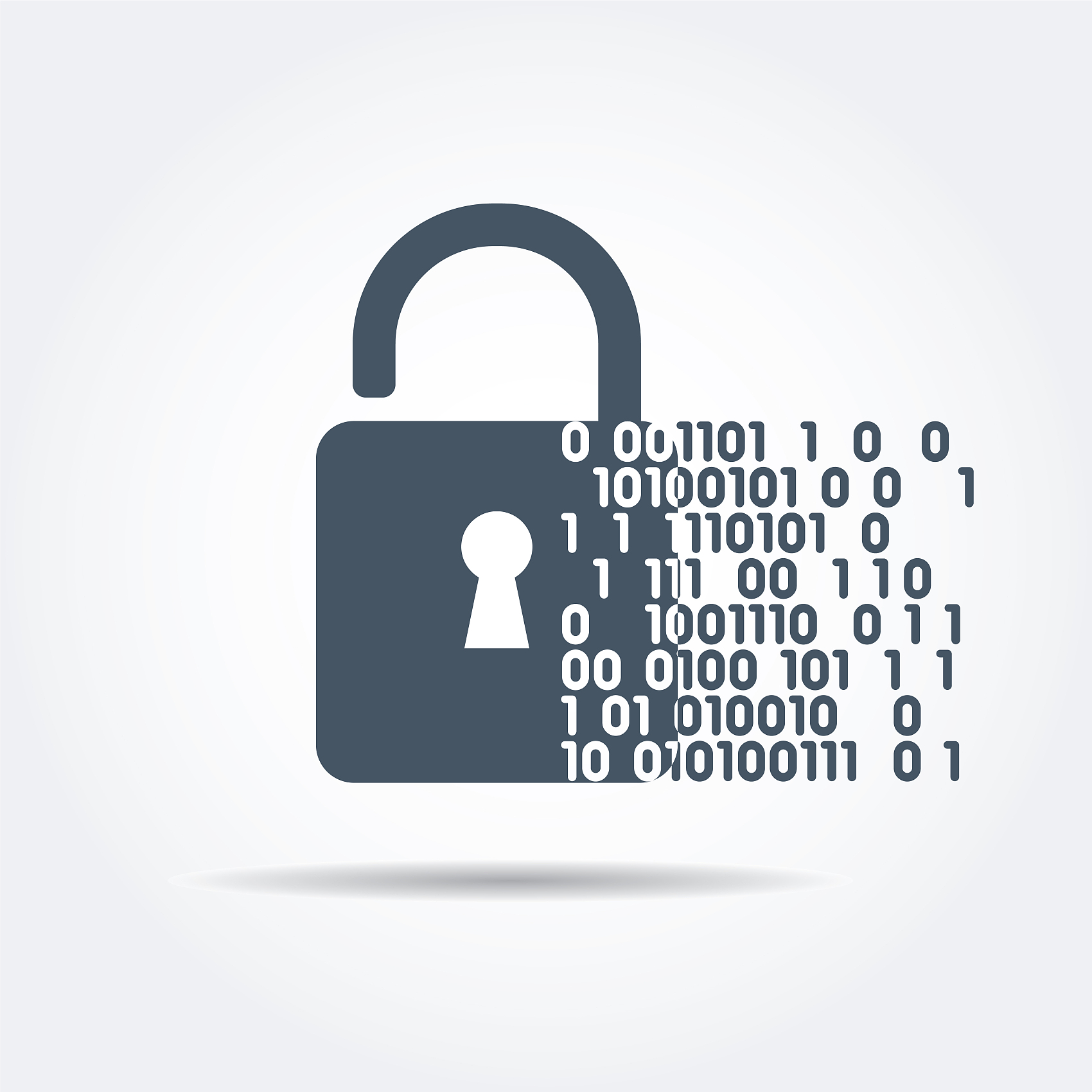 下节课见
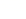